校園安全宣導
健康中心護理師
羅玉珍
呼吸道異物哽塞
Foreign Body Airway Obstruction
FBAO
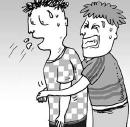 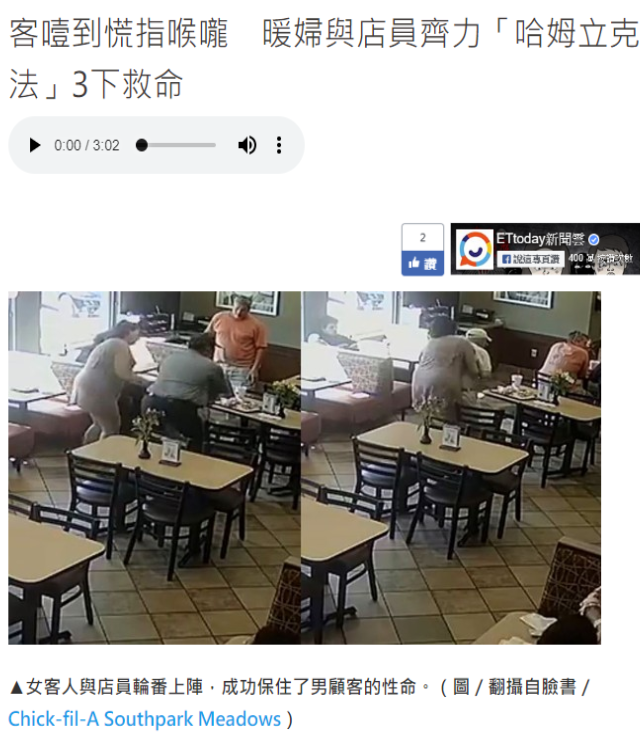 Airway
肺 部 構 造
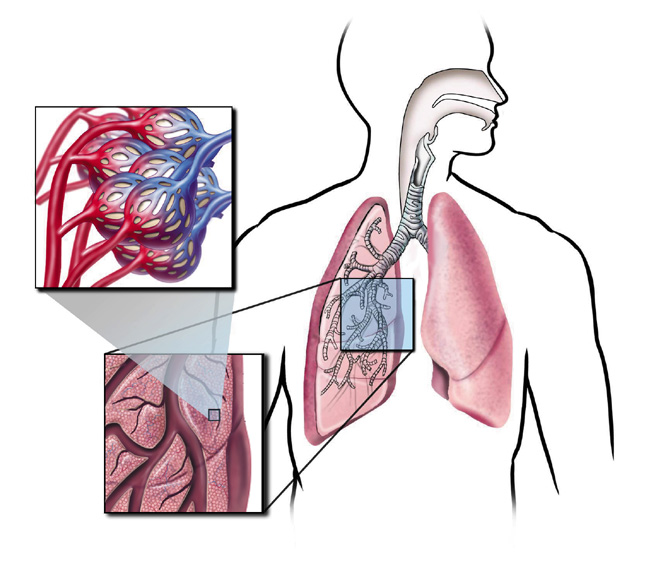 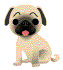 摘自BLS for Healthcare Providers-AHA
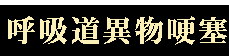 哈 姆 立 克 法
輕度氣道阻塞：鼓勵咳嗽即可
重度氣道阻塞：無法出聲、換氣不良、呼吸困難、咳不出聲、皮膚發黑：立刻操作哈姆立克法急救法
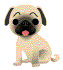 呼吸道異物哽塞
通用呼吸道異物
哽塞求救訊號
摘自BLS for Healthcare Providers-AHA
評估呼吸道異物哽塞徵象
只要問：「你是不是哽到了？」
摘自BLS for Healthcare Providers-AHA
哈姆立克法
腹部快速
按壓法
摘自BLS for Healthcare Providers-AHA
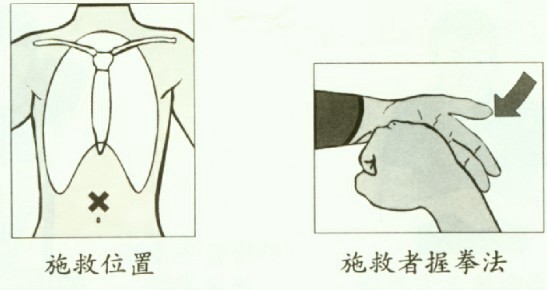 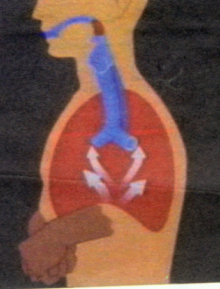 哈姆立克法
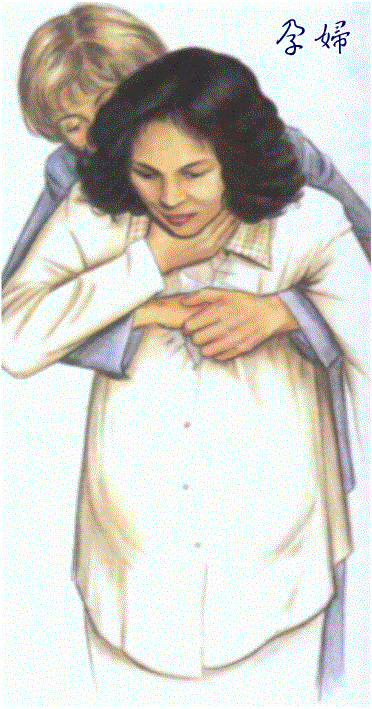 孕婦
及
肥胖者
摘自BLS for Healthcare Providers-AHA
呼吸道堵塞：有意識的嬰兒（小於１歲）
評估：確定有無呼吸道堵塞，觀察呼吸的困難度。 
搥背五下：用一手支持嬰兒的頭頸、手臂放在大腿上，頭比軀幹低，面朝下，以另一手搥背五下，以手根之力搥向兩肩甲骨之間的地帶。 
壓胸五下。抓住頭頸，像三明治似的將嬰兒夾在中間，將嬰兒翻轉過，向胸骨中央壓五下，壓的位置與嬰兒ＣＰＲ時之位置相同，壓的速度則稍慢。 
重複步驟 (2)和 (3) 直到異物排出來或嬰兒變成無意識。
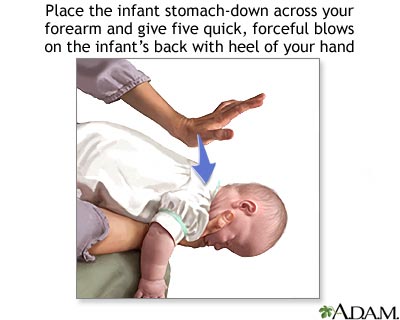 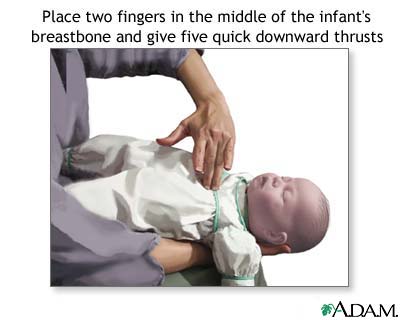 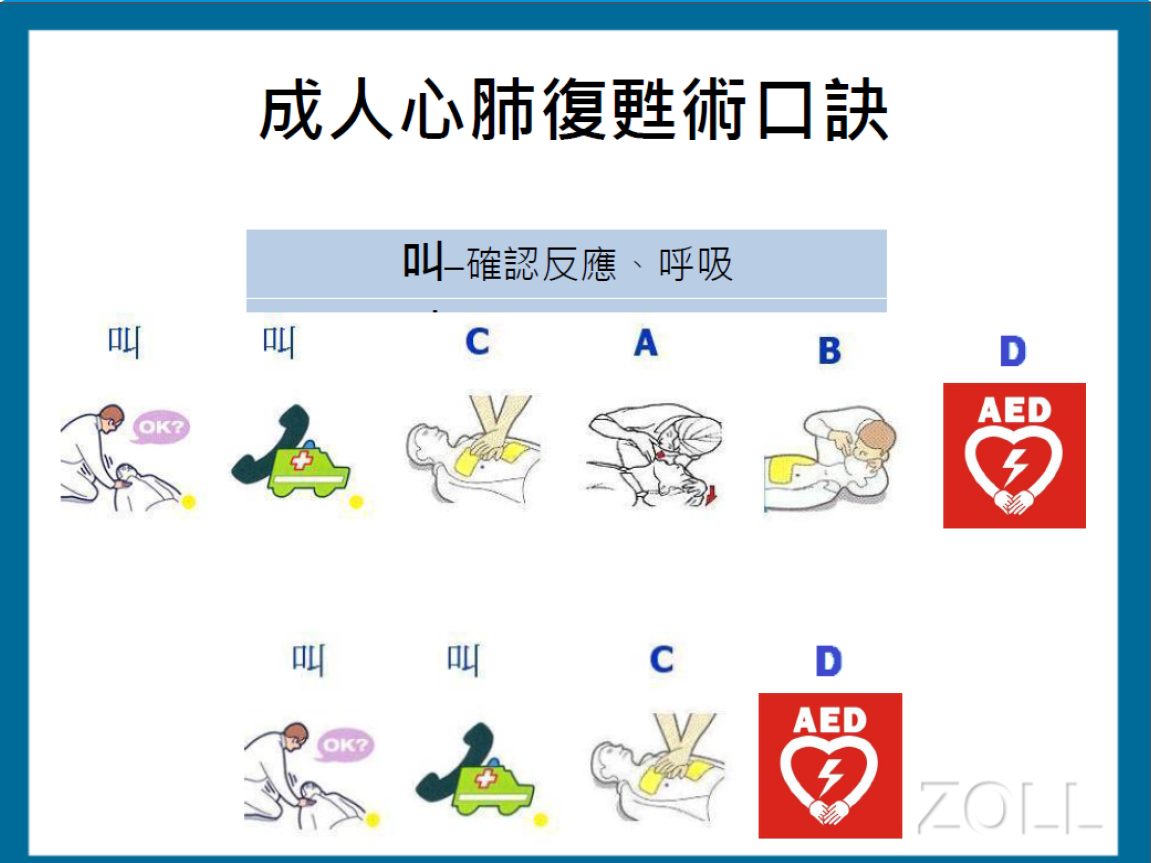 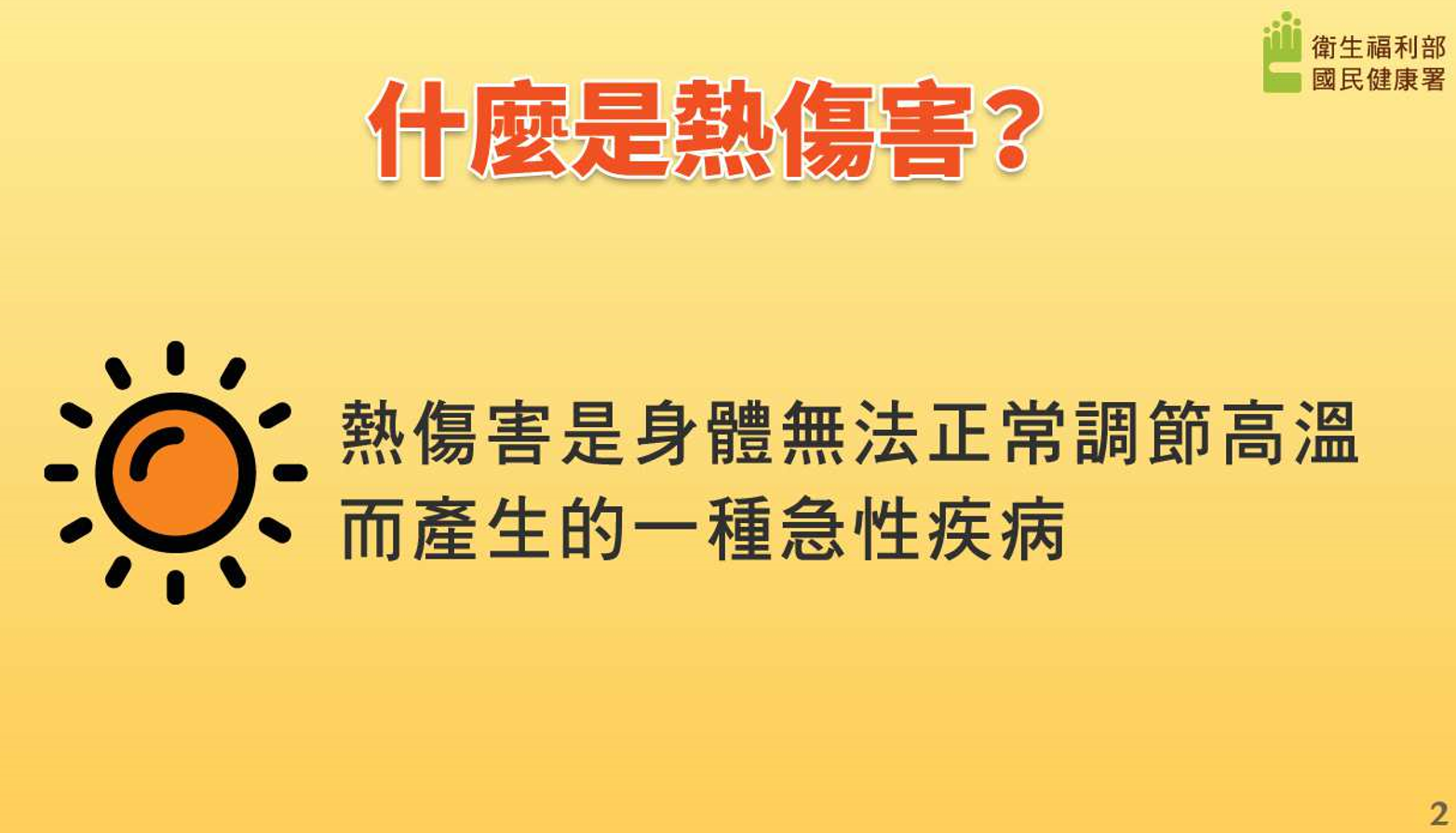 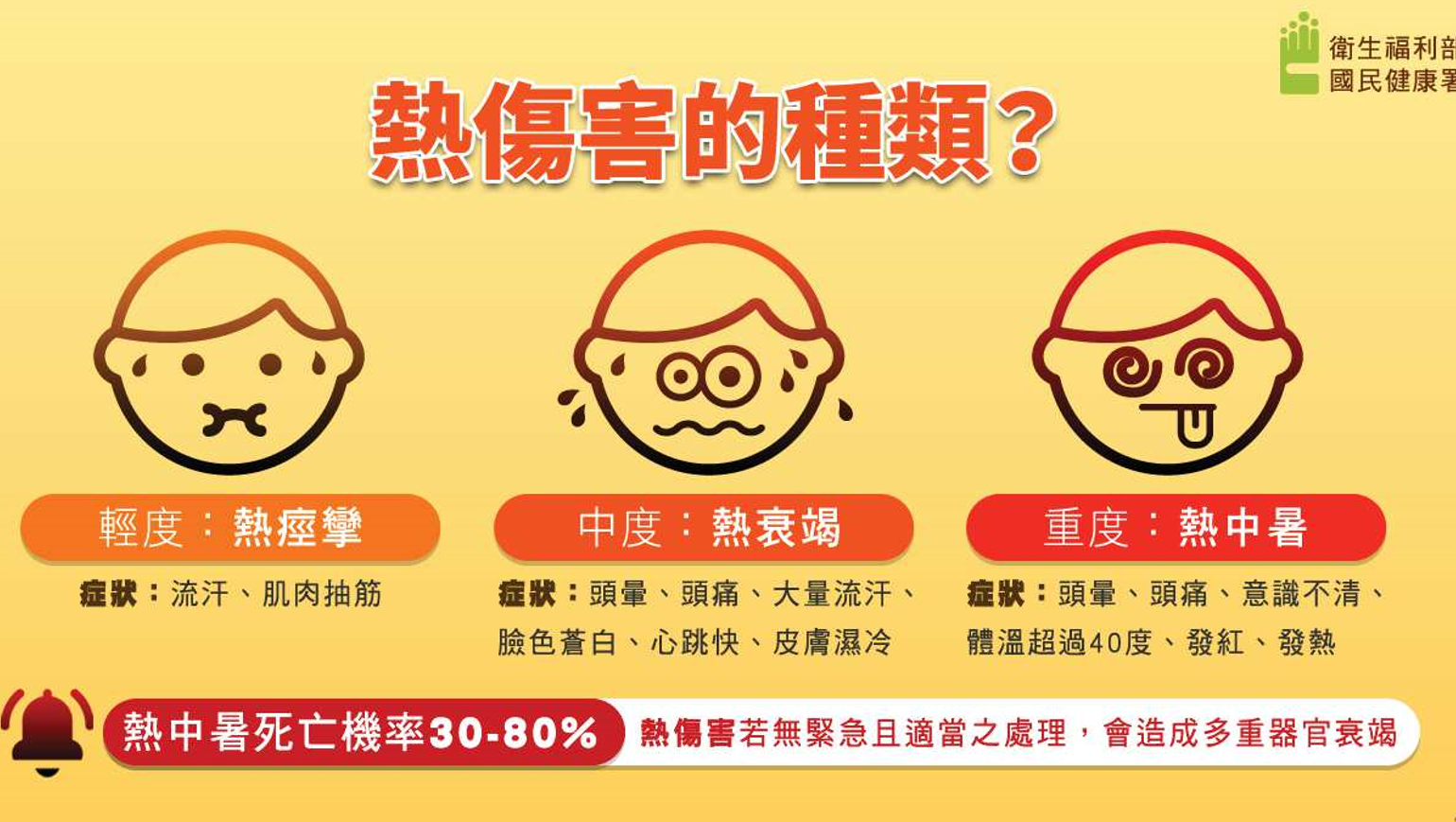 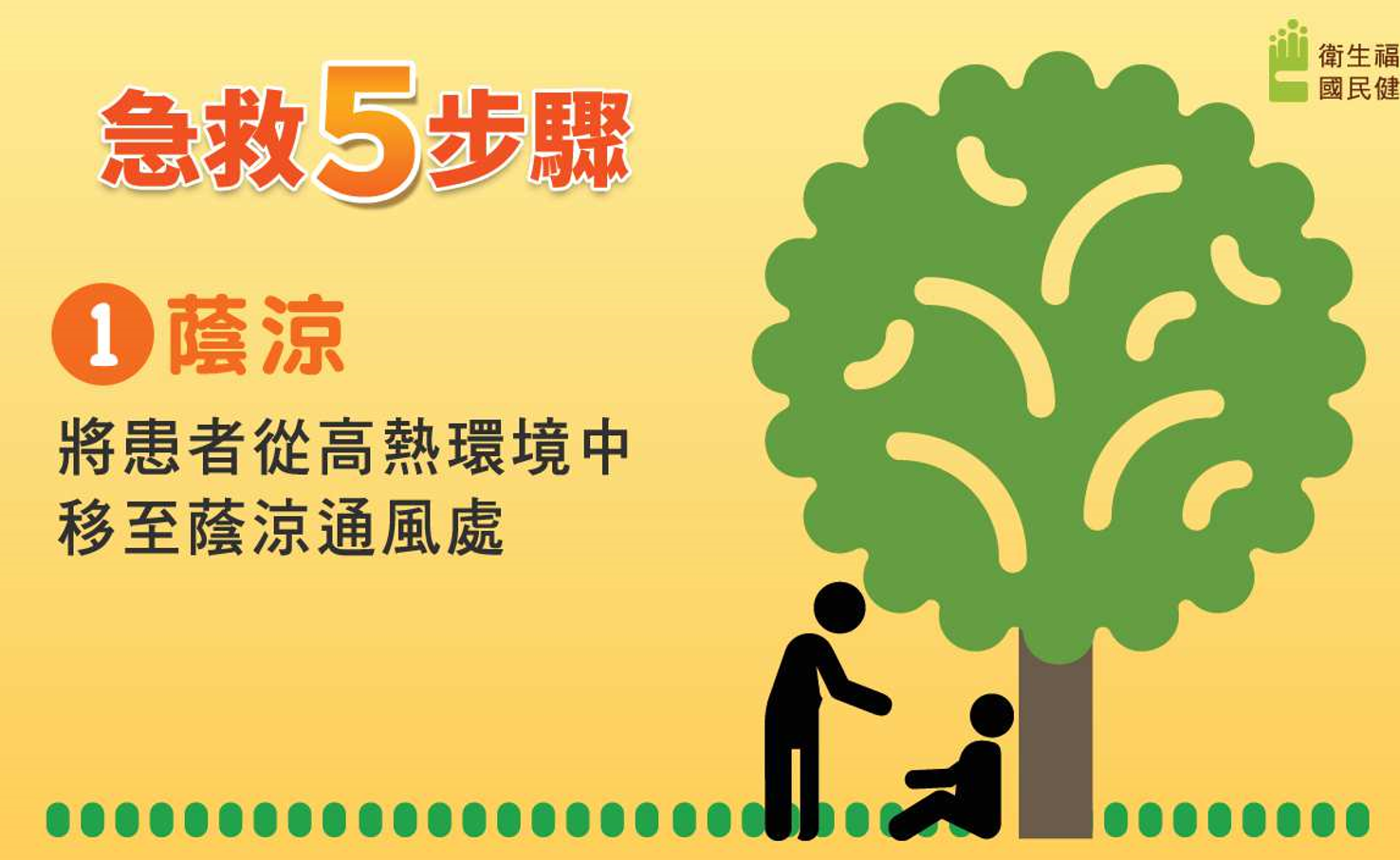 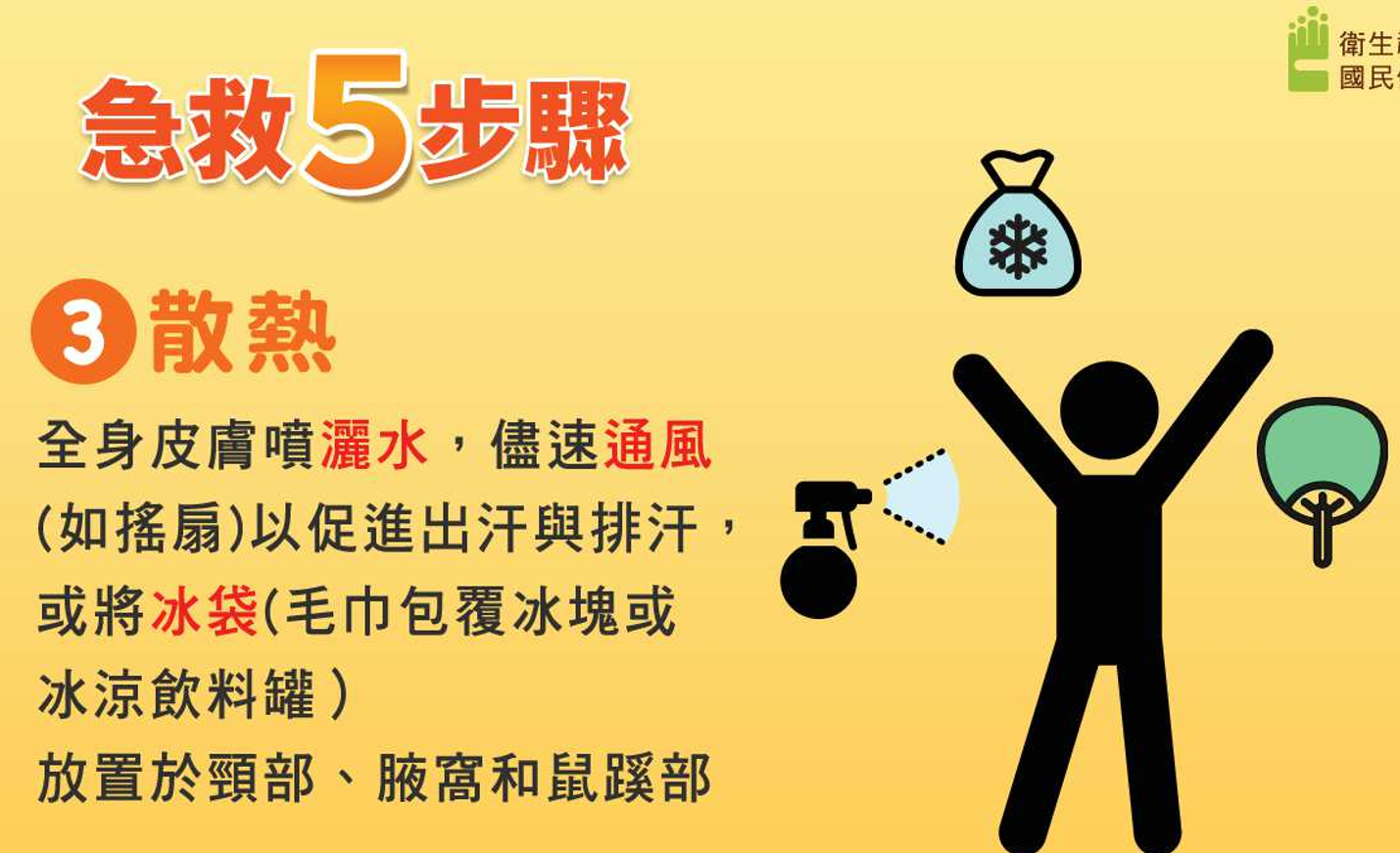 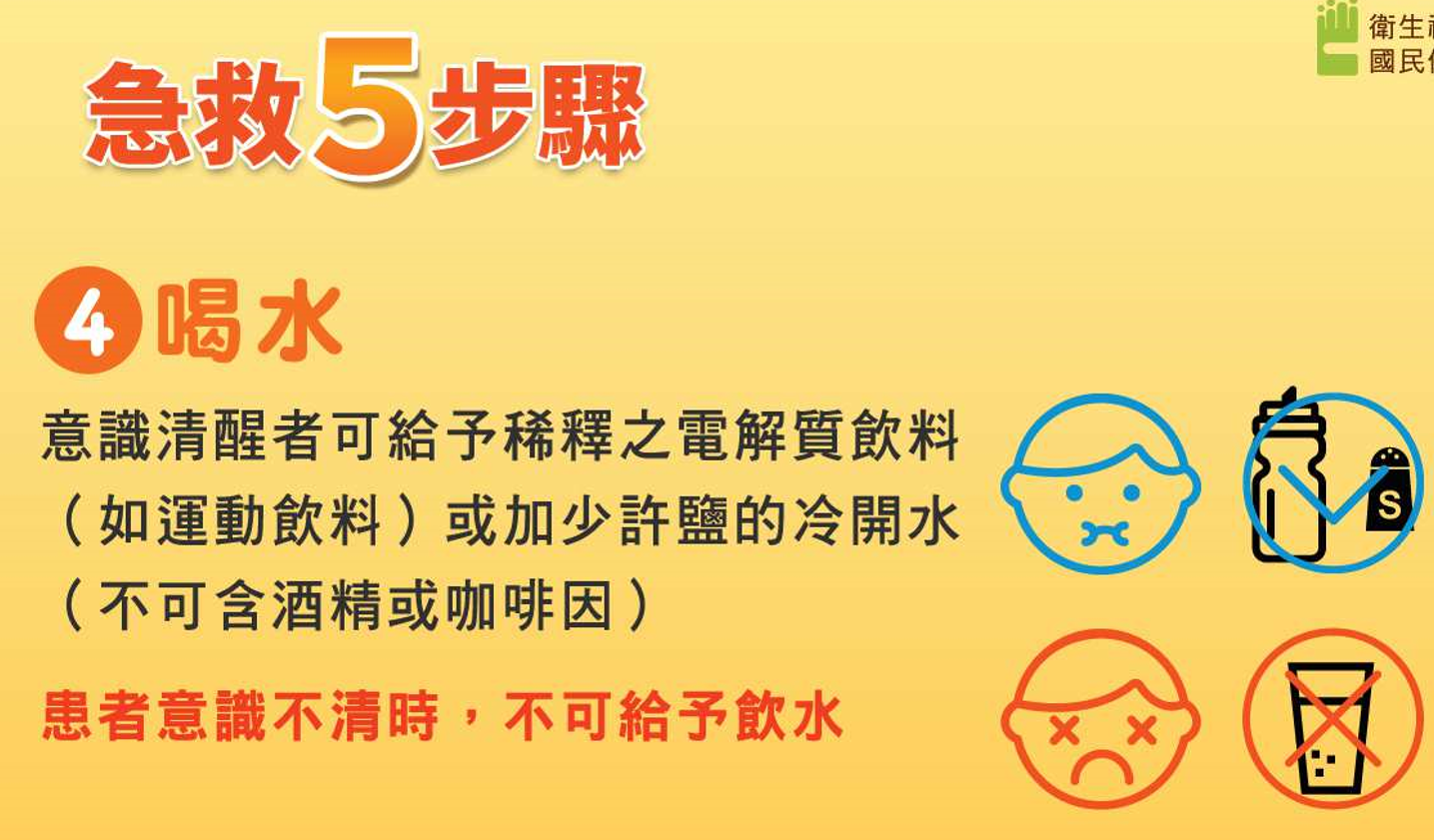 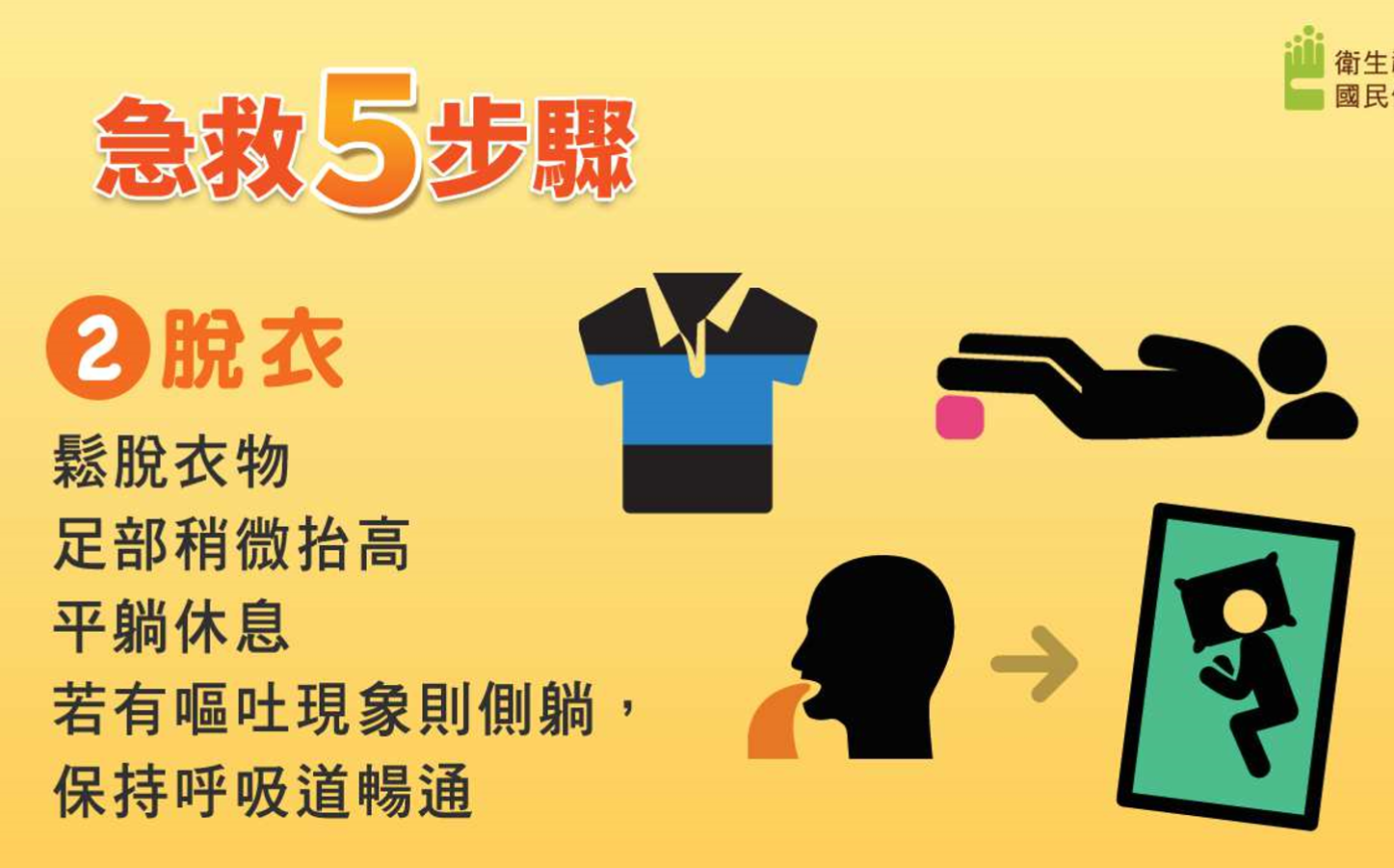 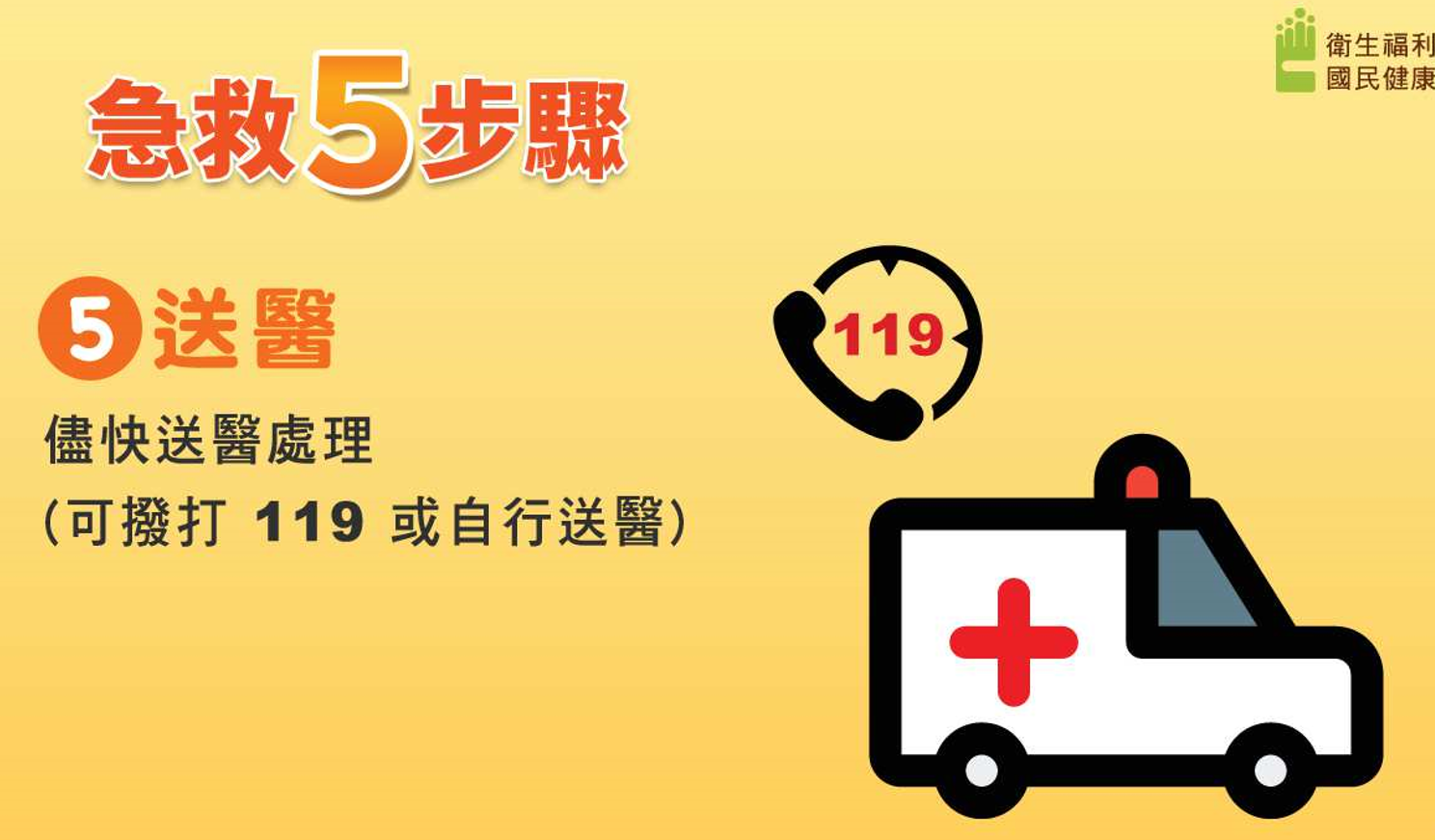 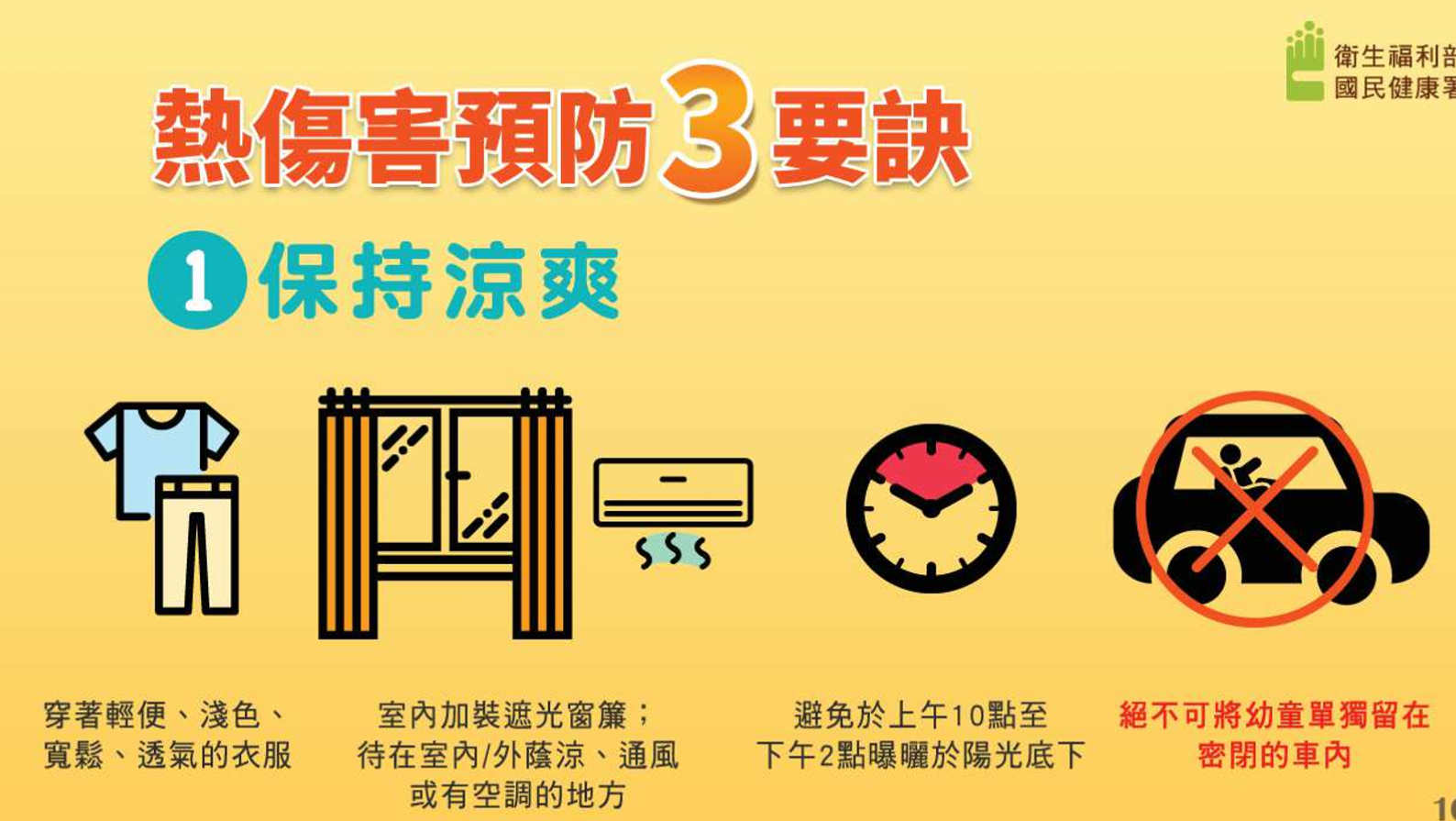 燙傷處理
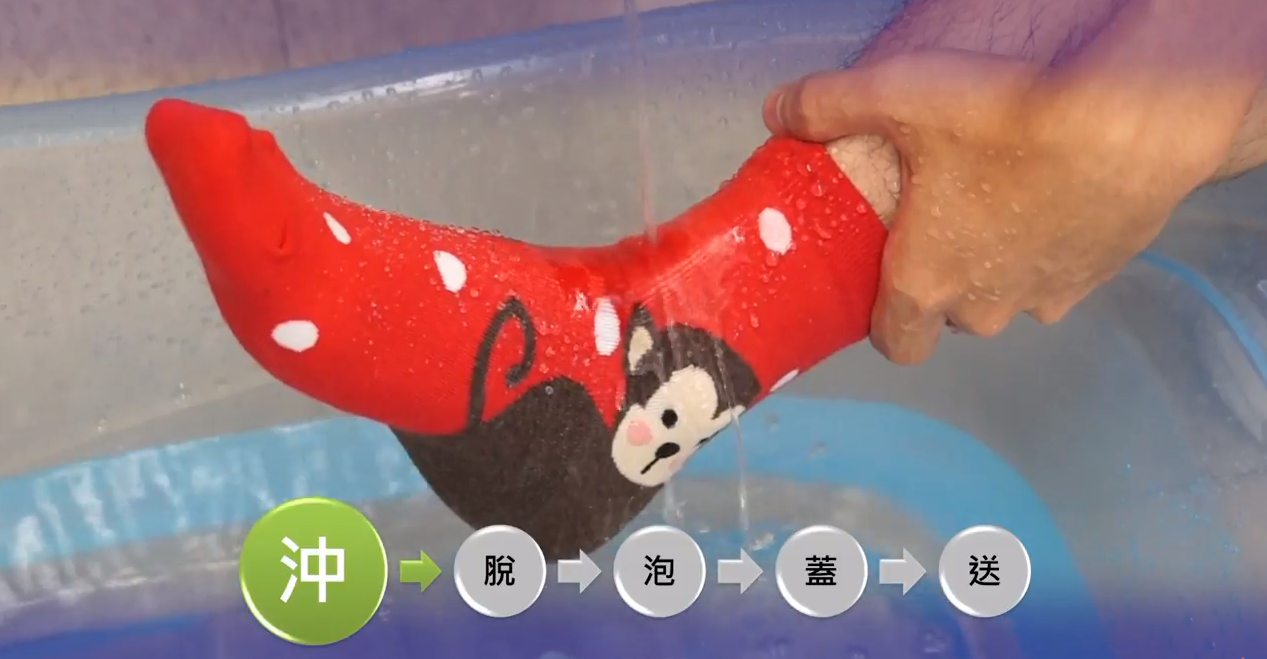 沖 : 以大量的冷水沖燙傷部位約十五分鐘，以降低體表溫度
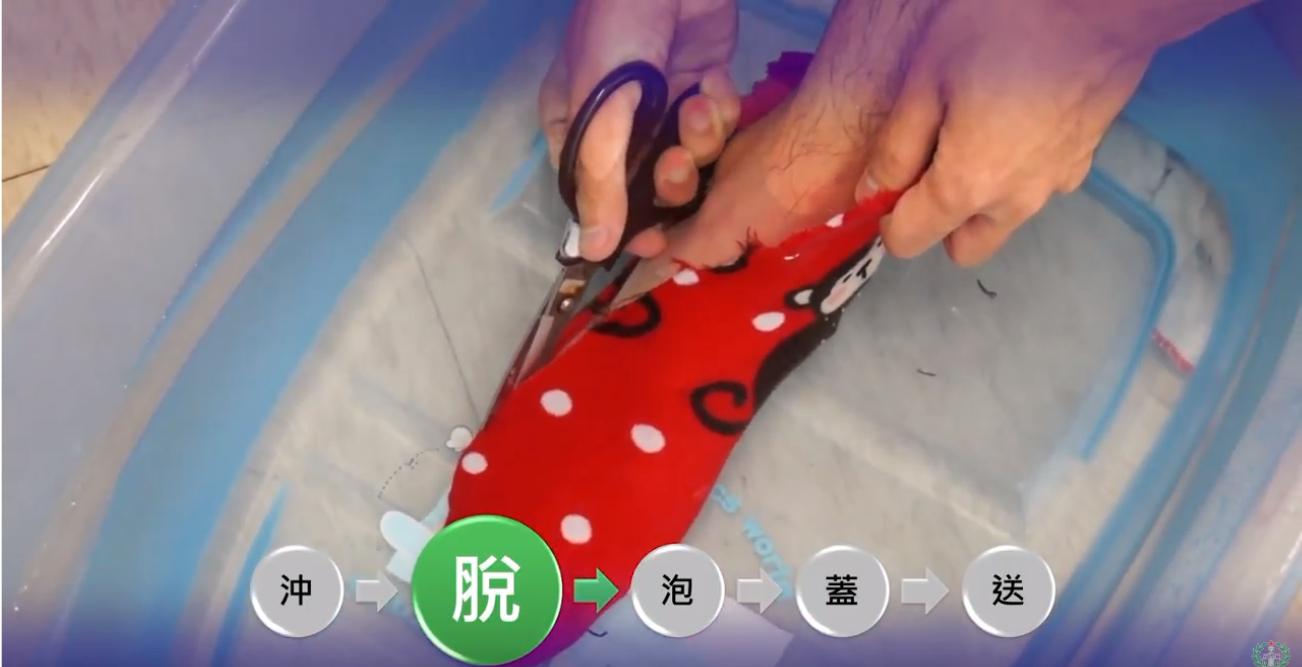 脫：在水中剪開或脫除傷口附近衣物。
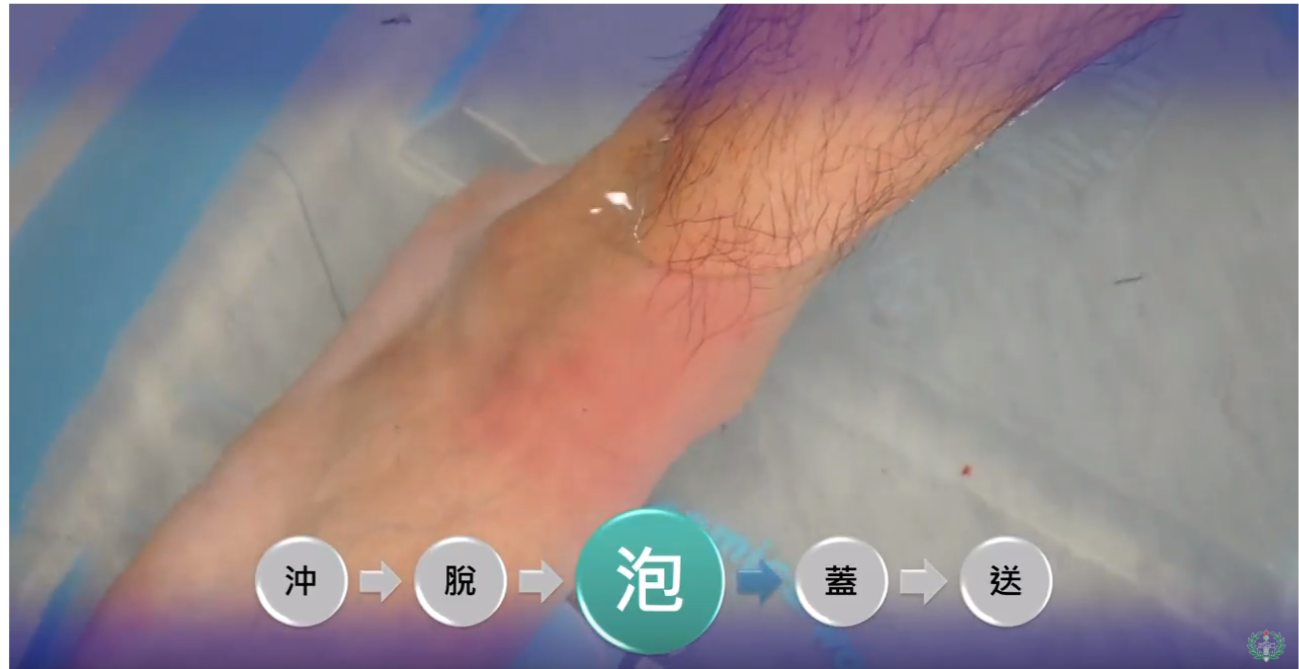 泡：泡在冷水中約十五分鐘，以減輕疼痛。
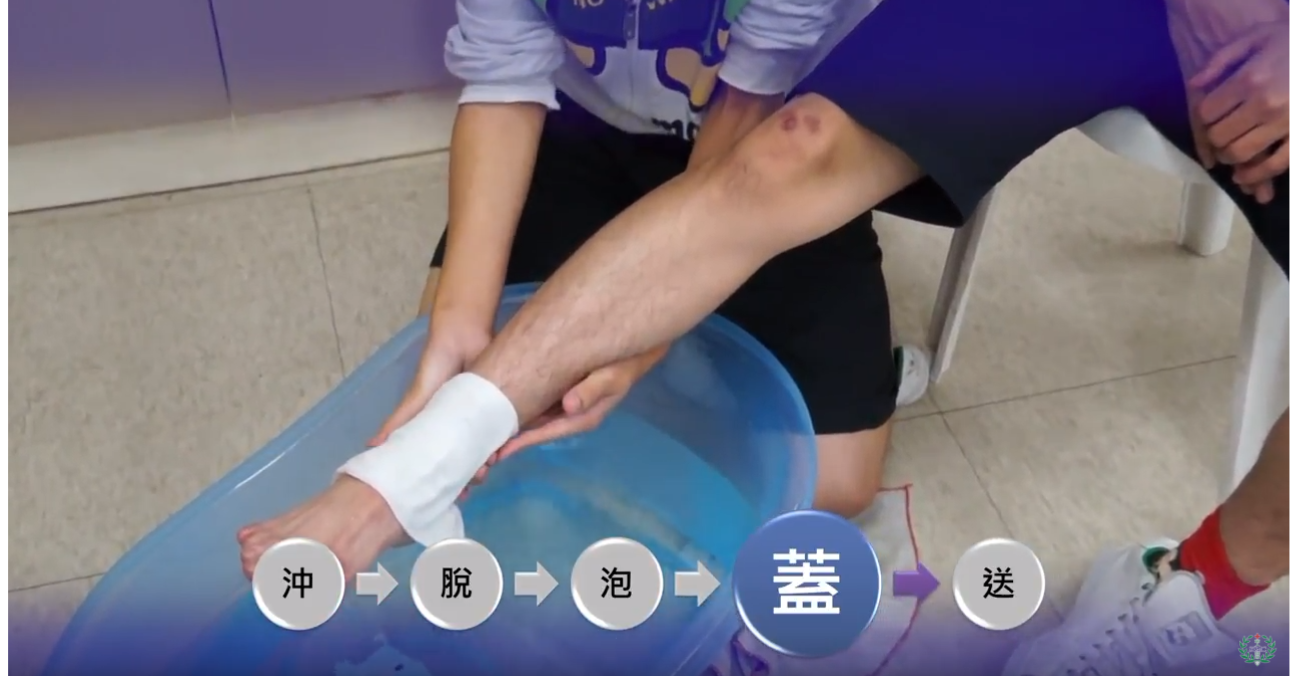 蓋：用乾淨布料或紗布覆蓋，避免感染。
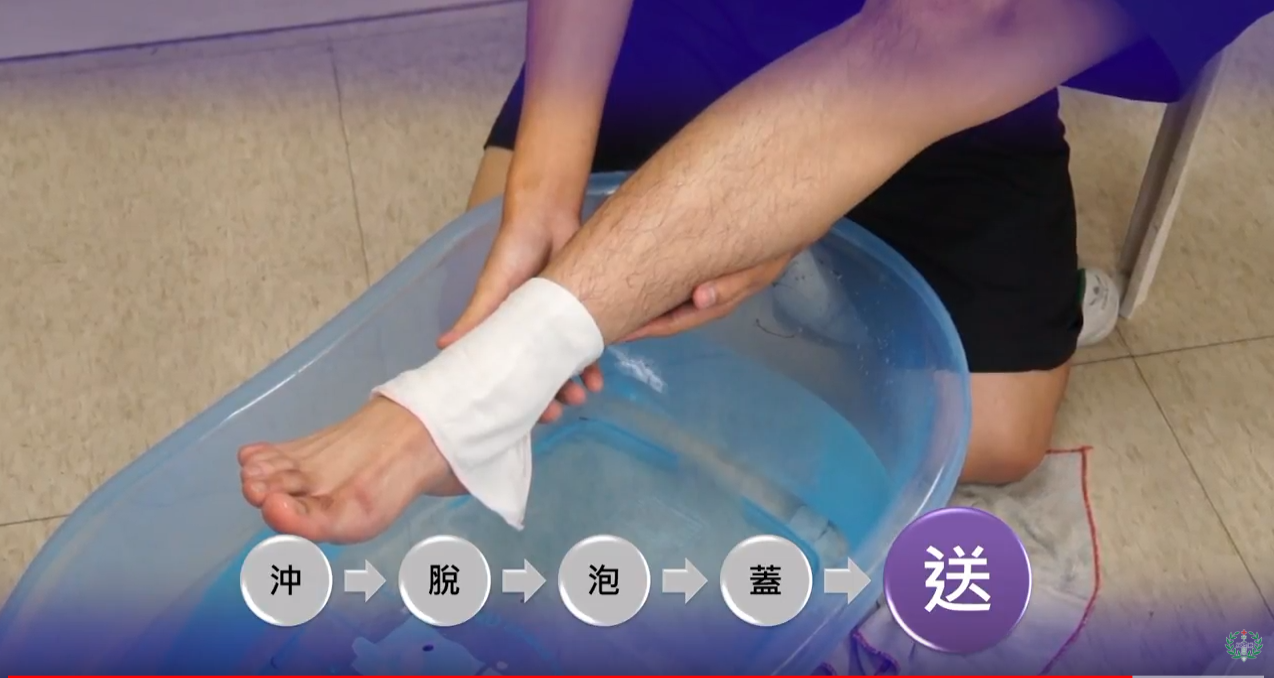 送：盡速送醫。
謝謝大家